The FIM Team User Group
September 2014
Proudly sponsored by
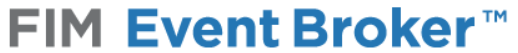 Housekeeping
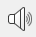 I am speaking now – check your audio settings if you can’t hear

Keep your mic muted unless speaking

If you speak, identify yourself first

Make sure you can see the chat window and feel free to use it
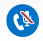 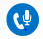 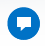 The NEWS
Søren has released a new version of his FIM2010 R2 Codeless Provisioning Framework - https://fimmre.codeplex.com/

Thanks to Tomasz for this blog post – SharePoint 2013 bug with AuthZ workflows:
http://blog.predica.pl/fim-2010-authorization-workflow-fails-with-eventid-3/
If you have news for next month drop an email to usergroup@thefimteam.com with the subject “News”.